Livsindkomst
Social- og sundhedspersonale
Arbejder du på deltid? Se, hvor mange millioner du kan tjene ved at gå på fuldtidUdregnet for social- og sundhedsassistenter ansat i kommunerne
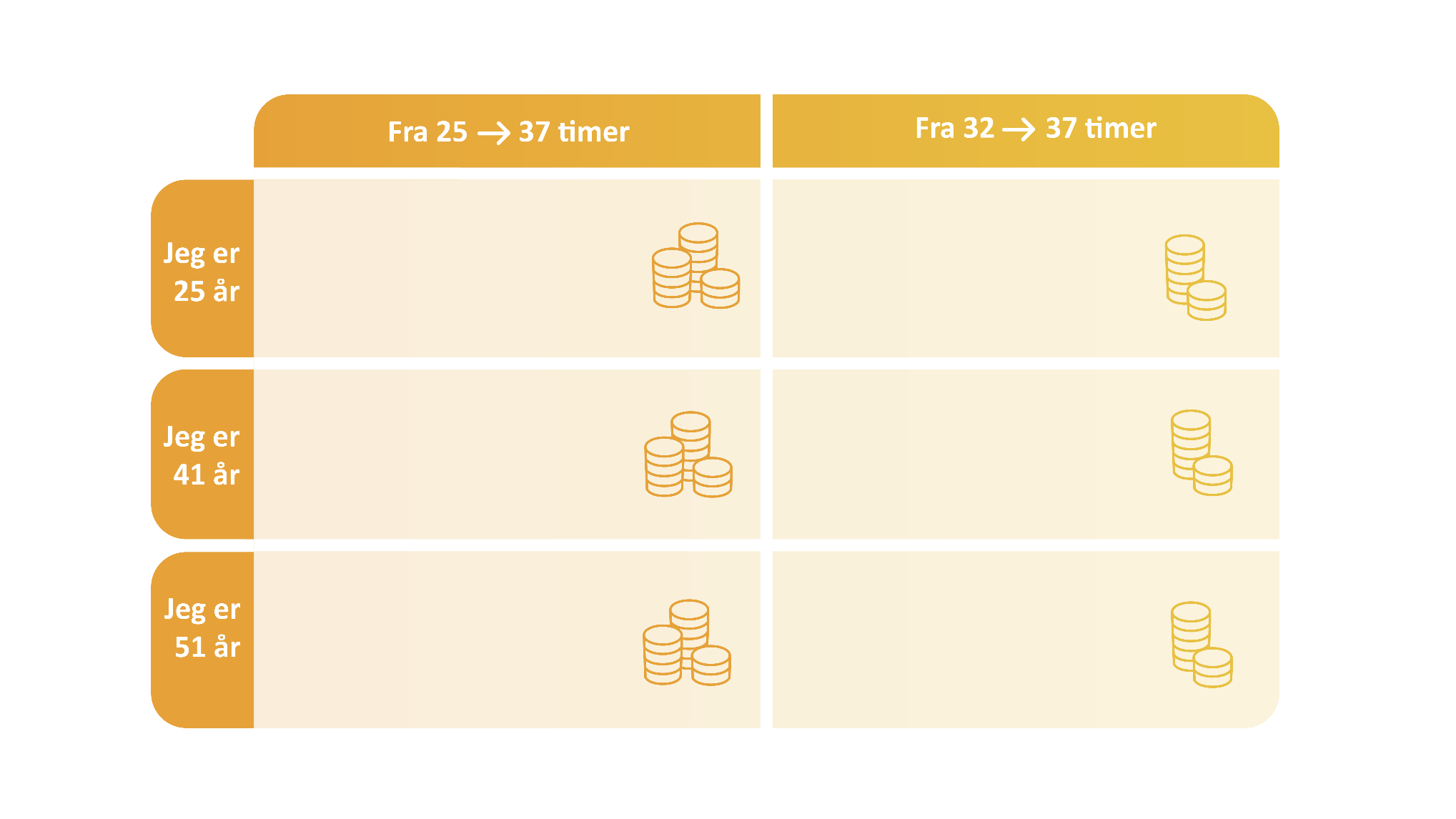 Eksempel: Hvis du er 25 år og går fra 25 timer til 37 timer om ugen, vil du i gennemsnit have tjent 7,5 millioner mere i løn og pension, når du går på pension.
+ 2,6 mio.
+ 7,5 mio.
Tabellen viser i gennemsnitstal, hvor stor en forskel det kan gøre for din samlede løn og indbetalinger til pension, hvis du går på fuldtid, frem til du fylder 68 år. 
Vil du vide mere om, hvad fuldtid kan betyde for dig, så kontakt din tillidsrepræsentant, din faglige organisation eller din leder. Du kan også tale med dit pensionsselskab.
+ 1,8 mio.
+ 5,3 mio.
+ 3,5 mio.
+ 1,1 mio.
Der er regnet med løn og indbetalinger til pension. Løn omfatter grundløn, tillæg, særydelser, feriegodtgørelse og overarbejde.Finansministeriets forudsætninger om pris- og lønudvikling er anvendt. Kilde til tal: KRL/SIRKA årsstatistikken 2020
Arbejder du på deltid? Se, hvor mange millioner du kan tjene ved at gå på fuldtidUdregnet for social- og sundhedshjælpere ansat i kommunerne
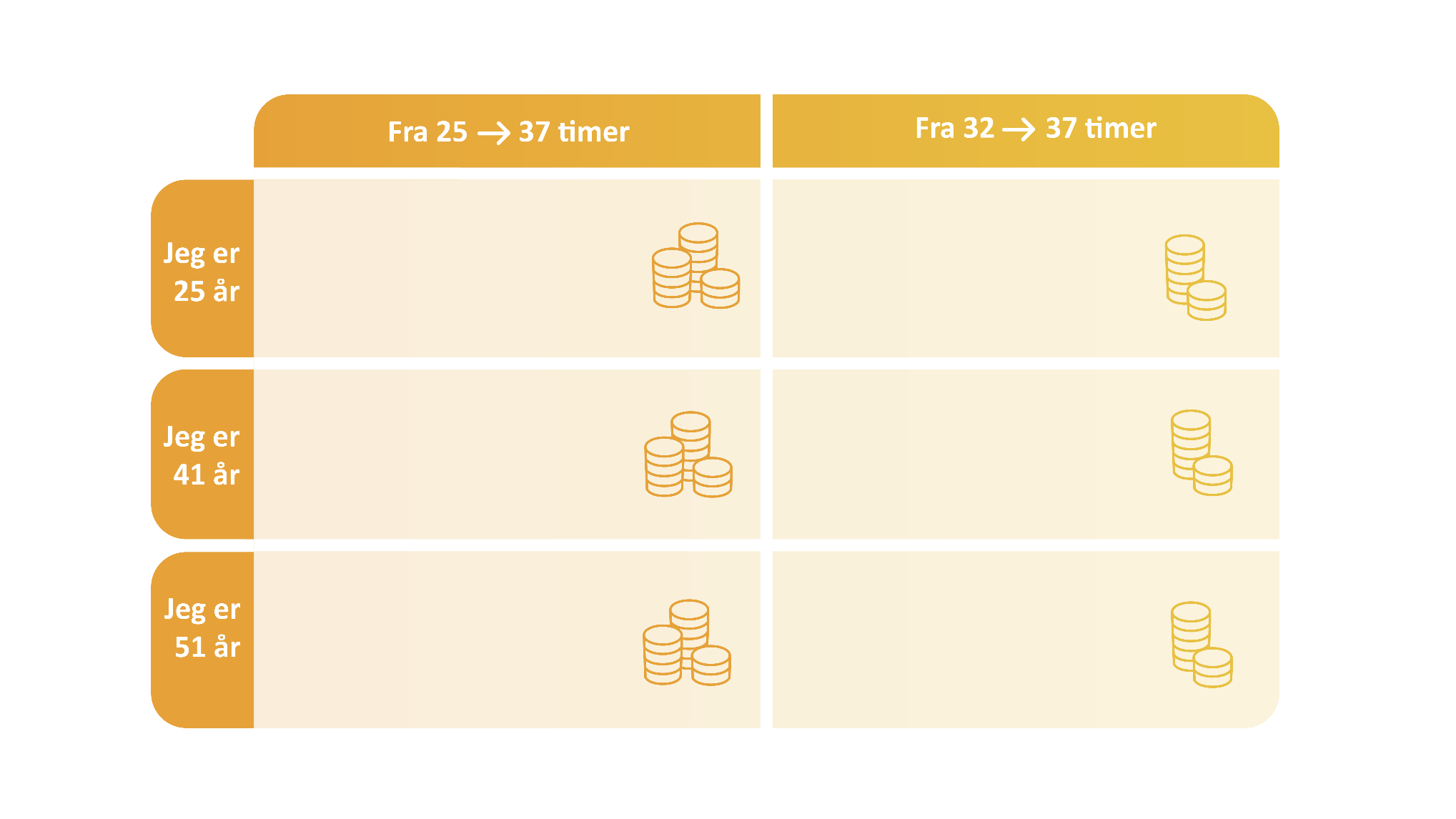 Eksempel: Hvis du er 25 år og går fra 25 timer til 37 timer om ugen, vil du i gennemsnit have tjent 6,2 millioner mere i løn og pension, når du går på pension.
+ 1,7 mio.
+ 6,2 mio.
Tabellen viser i gennemsnitstal, hvor stor en forskel det kan gøre for din samlede løn og indbetalinger til pension, hvis du går på fuldtid, frem til du fylder 68 år. 
Vil du vide mere om, hvad fuldtid kan betyde for dig, så kontakt din tillidsrepræsentant, din faglige organisation eller din leder. Du kan også tale med dit pensionsselskab.
+ 1,1 mio.
+ 4,4 mio.
+ 2,9 mio.
+ 0,7 mio.
Der er regnet med løn og indbetalinger til pension. Løn omfatter grundløn, tillæg, særydelser, feriegodtgørelse og overarbejde.Finansministeriets forudsætninger om pris- og lønudvikling er anvendt. Kilde til tal: KRL/SIRKA årsstatistikken 2020
Arbejder du på deltid? Se, hvor mange millioner du kan tjene ved at gå på fuldtidUdregnet for sygeplejersker ansat i kommunerne
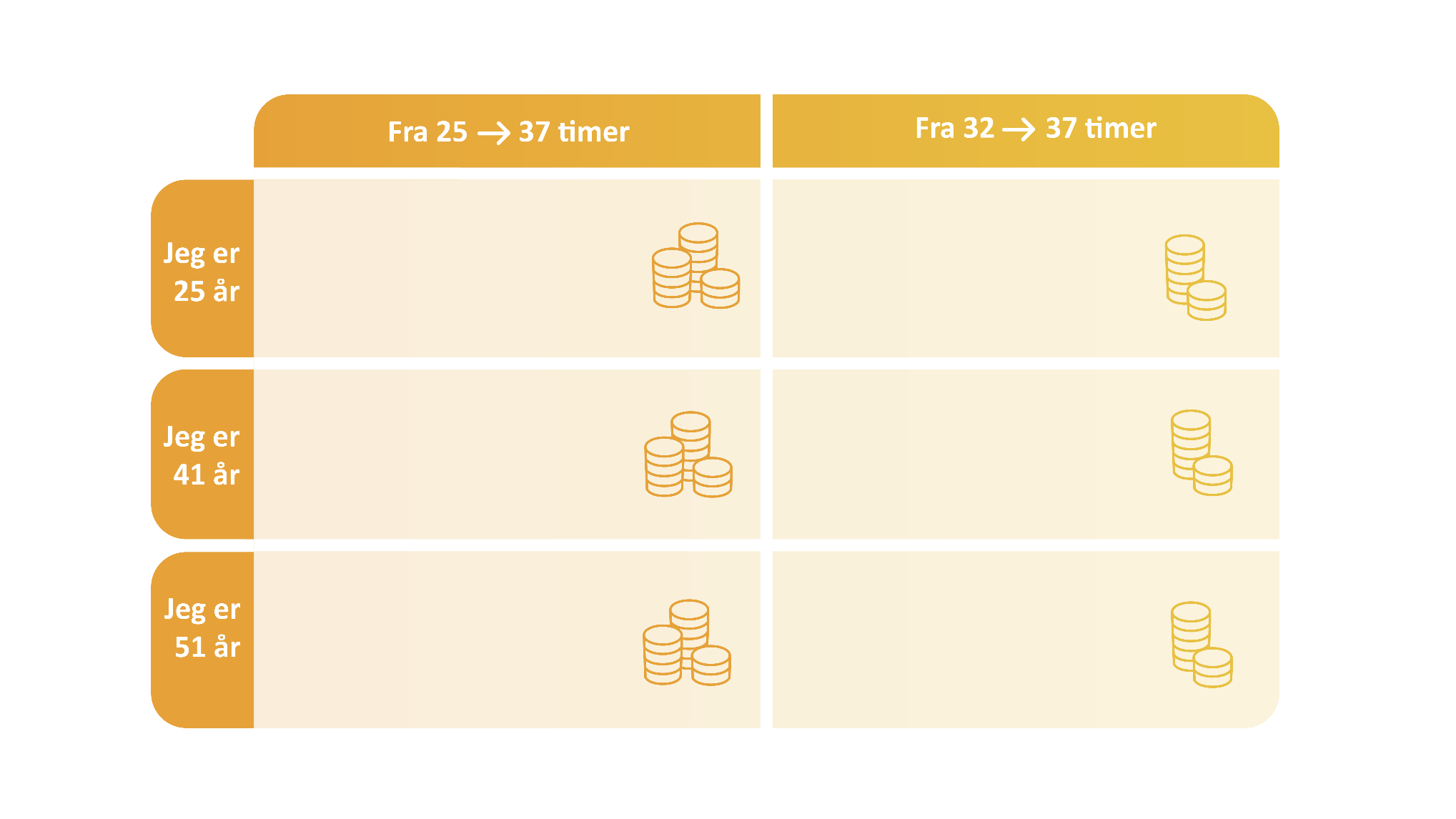 Eksempel: Hvis du er 25 år og går fra 25 timer til 37 timer om ugen, vil du i gennemsnit have tjent 9,1 millioner mere i løn og pension, når du går på pension.
+ 3,6 mio.
+ 9,1 mio.
Tabellen viser i gennemsnitstal, hvor stor en forskel det kan gøre for din samlede løn og indbetalinger til pension, hvis du går på fuldtid, frem til du fylder 68 år. 
Vil du vide mere om, hvad fuldtid kan betyde for dig, så kontakt din tillidsrepræsentant, din faglige organisation eller din leder. Du kan også tale med dit pensionsselskab.
+ 2,5 mio.
+ 6,5 mio.
+ 4,3 mio.
+ 1,6 mio.
Der er regnet med løn og indbetalinger til pension. Løn omfatter grundløn, tillæg, særydelser, feriegodtgørelse og overarbejde.Finansministeriets forudsætninger om pris- og lønudvikling er anvendt. Kilde til tal: KRL/SIRKA årsstatistikken 2020
Husassistenter og rengøring
Arbejder du på deltid? Se, hvor mange millioner du kan tjene ved at gå på fuldtidUdregnet for husassistenter ansat i kommunerne
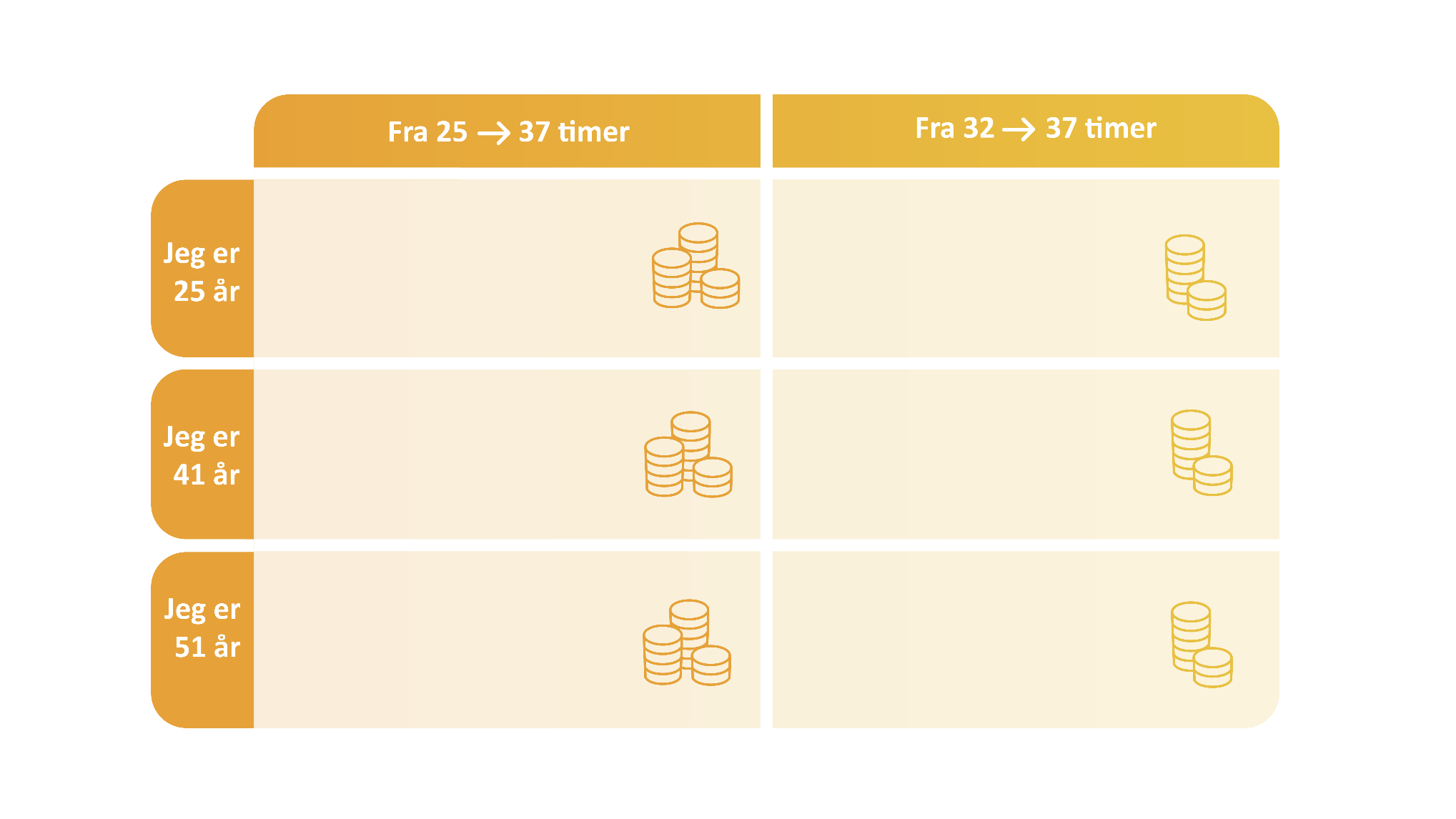 Eksempel: Hvis du er 25 år og går fra 25 timer til 37 timer om ugen, vil du i gennemsnit have tjent 6,5 millioner mere i løn og pension, når du går på pension.
+ 2,9 mio.
+ 6,5 mio.
Tabellen viser i gennemsnitstal, hvor stor en forskel det kan gøre for din samlede løn og indbetalinger til pension, hvis du går på fuldtid, frem til du fylder 68 år. 
Vil du vide mere om, hvad fuldtid kan betyde for dig, så kontakt din tillidsrepræsentant, din faglige organisation eller din leder. Du kan også tale med dit pensionsselskab.
+ 2,0 mio.
+4,6 mio.
+ 3 mio.
+ 1,2 mio.
Der er regnet med løn og indbetalinger til pension. Løn omfatter grundløn, tillæg, særydelser, feriegodtgørelse og overarbejde.Finansministeriets forudsætninger om pris- og lønudvikling er anvendt. Kilde til tal: KRL/SIRKA årsstatistikken 2020
Arbejder du på deltid? Se, hvor mange millioner du kan tjene ved at gå på fuldtidUdregnet for rengørings-/ køkkenmedhjælpere ansat i kommunerne
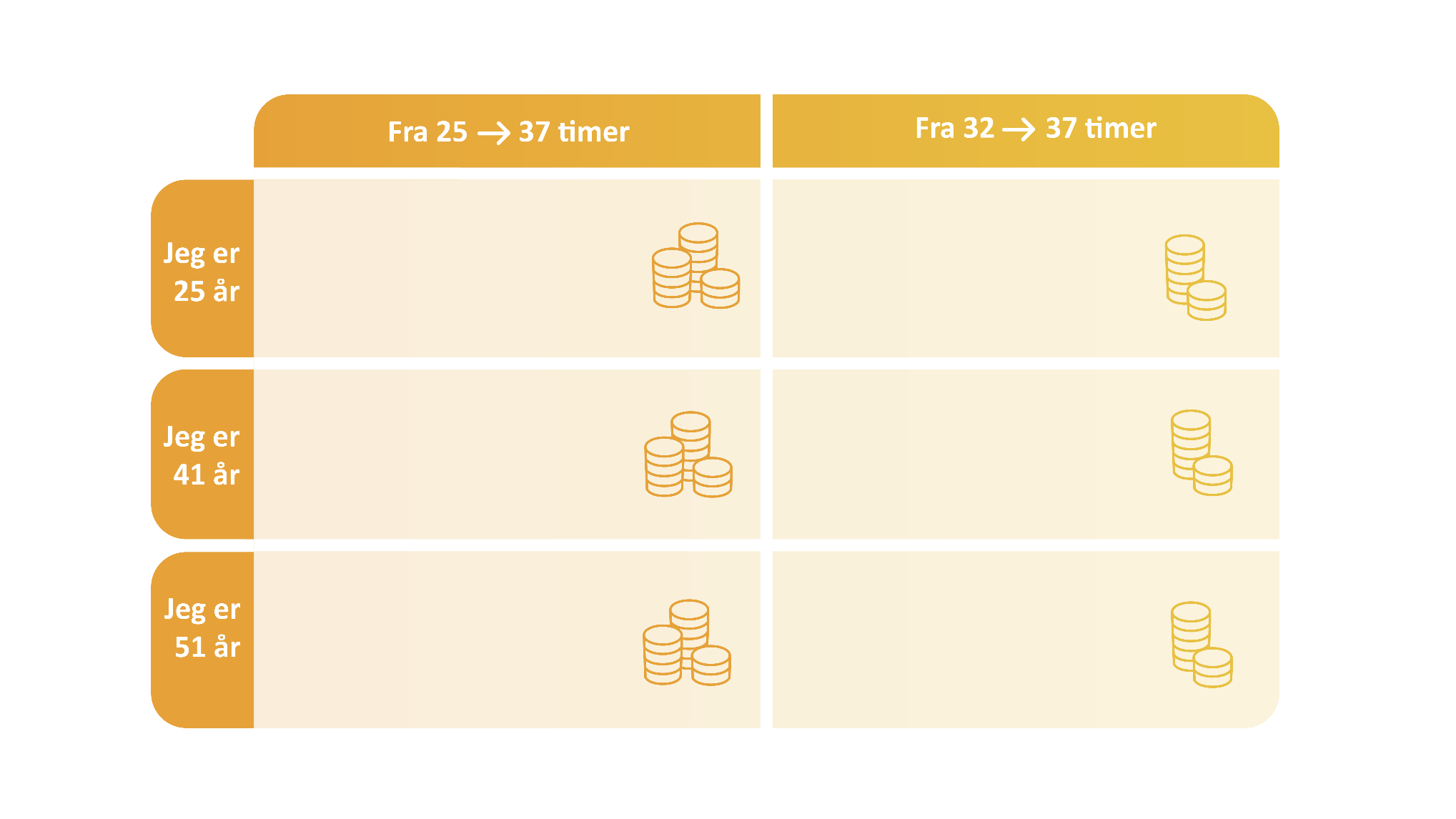 Eksempel: Hvis du er 25 år og går fra 25 timer til 37 timer om ugen, vil du i gennemsnit have tjent 6,8 millioner mere i løn og pension, når du går på pension.
+ 3,0 mio.
+ 6,8 mio.
Tabellen viser i gennemsnitstal, hvor stor en forskel det kan gøre for din samlede løn og indbetalinger til pension, hvis du går på fuldtid, frem til du fylder 68 år. 
Vil du vide mere om, hvad fuldtid kan betyde for dig, så kontakt din tillidsrepræsentant, din faglige organisation eller din leder. Du kan også tale med dit pensionsselskab.
+ 2,1 mio.
+ 4,8 mio.
+ 3,2 mio.
+ 1,4 mio.
Der er regnet med løn og indbetalinger til pension. Løn omfatter grundløn, tillæg, særydelser, feriegodtgørelse og overarbejde.Finansministeriets forudsætninger om pris- og lønudvikling er anvendt. Kilde til tal: KRL/SIRKA årsstatistikken 2020
Arbejder du på deltid? Se, hvor mange millioner du kan tjene ved at gå på fuldtidUdregnet for rengøringsassistenter ansat i kommunerne
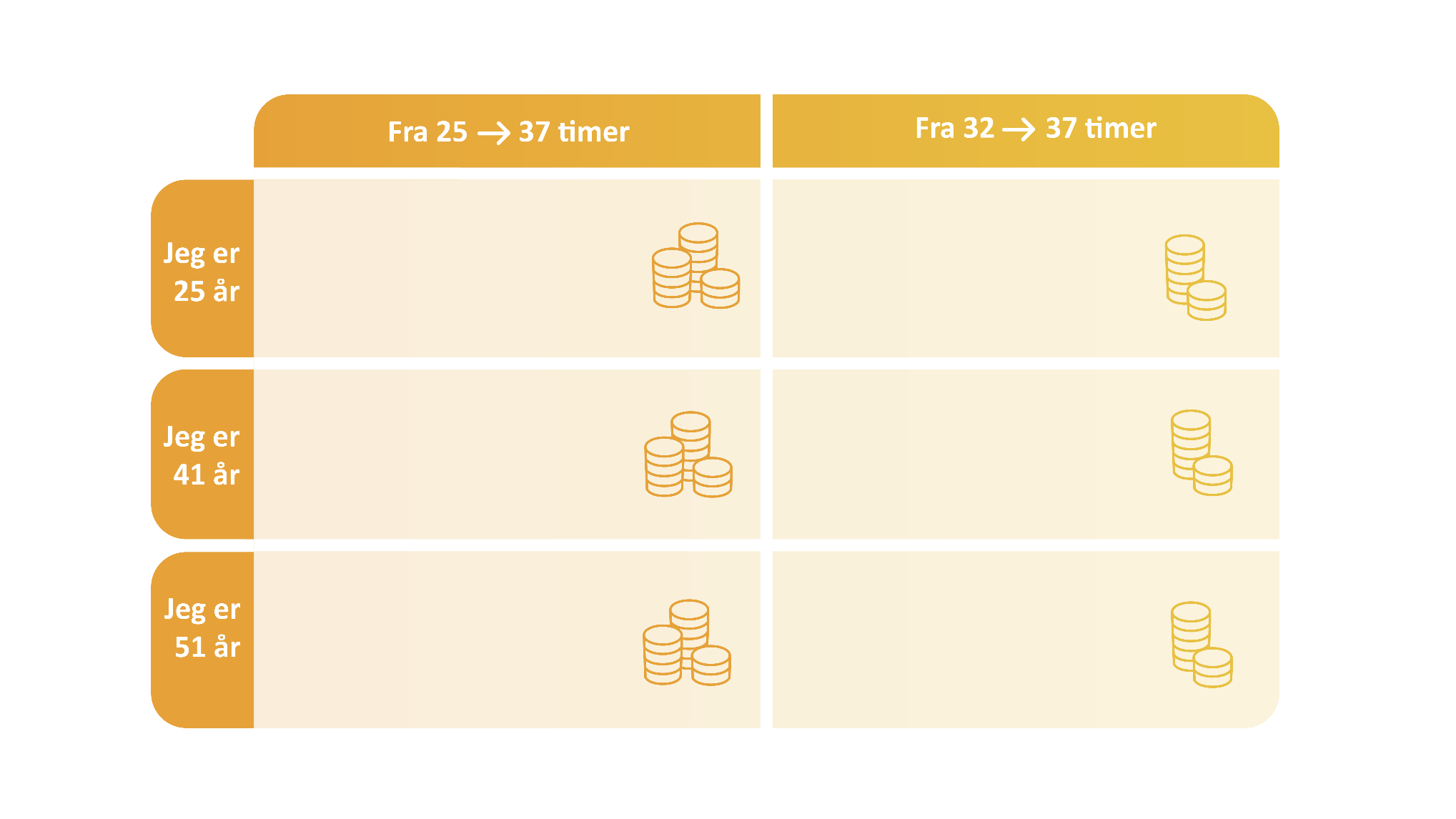 Eksempel: Hvis du er 25 år og går fra 25 timer til 37 timer om ugen, vil du i gennemsnit have tjent 6,1 millioner mere i løn og pension, når du går på pension.
+ 2,5 mio.
+ 6,1 mio.
Tabellen viser i gennemsnitstal, hvor stor en forskel det kan gøre for din samlede løn og indbetalinger til pension, hvis du går på fuldtid, frem til du fylder 68 år. 
Vil du vide mere om, hvad fuldtid kan betyde for dig, så kontakt din tillidsrepræsentant, din faglige organisation eller din leder. Du kan også tale med dit pensionsselskab.
+ 1,8 mio.
+ 4,3 mio.
+ 3 mio.
+ 1,2 mio.
Der er regnet med løn og indbetalinger til pension. Løn omfatter grundløn, tillæg, særydelser, feriegodtgørelse og overarbejde.Finansministeriets forudsætninger om pris- og lønudvikling er anvendt. Kilde til tal: KRL/SIRKA årsstatistikken 2020
Pædagogisk område 
– døgn og dag
Arbejder du på deltid? Se, hvor mange millioner du kan tjene ved at gå på fuldtidUdregnet for omsorgs- og pædagogmedhjælpere ansat i kommunerne
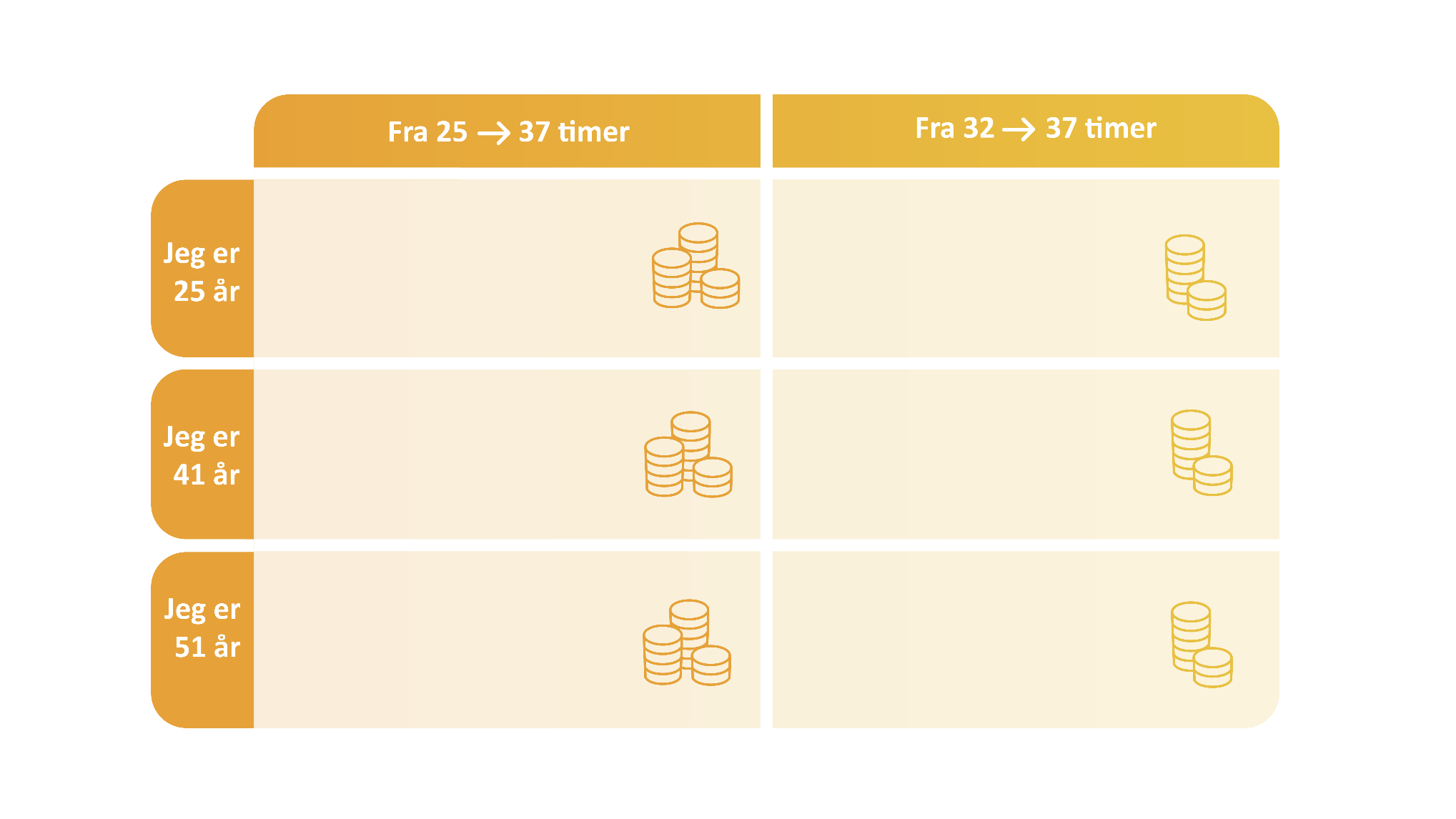 Eksempel: Hvis du er 25 år og går fra 25 timer til 37 timer om ugen, vil du i gennemsnit have tjent 8 millioner mere i løn og pension, når du går på pension.
+ 3,8 mio.
+ 8 mio.
Tabellen viser i gennemsnitstal, hvor stor en forskel det kan gøre for din samlede løn og indbetalinger til pension, hvis du går på fuldtid, frem til du fylder 68 år. 
Vil du vide mere om, hvad fuldtid kan betyde for dig, så kontakt din tillidsrepræsentant, din faglige organisation eller din leder. Du kan også tale med dit pensionsselskab.
+ 2,6 mio.
+ 5,5 mio.
+ 3,7 mio.
+ 1,7 mio.
Der er regnet med løn og indbetalinger til pension. Løn omfatter grundløn, tillæg, særydelser, feriegodtgørelse og overarbejde.Finansministeriets forudsætninger om pris- og lønudvikling er anvendt. Kilde til tal: KRL/SIRKA årsstatistikken 2020
Arbejder du på deltid? Se, hvor mange millioner du kan tjene ved at gå på fuldtidUdregnet for pædagoger ansat i kommunerne
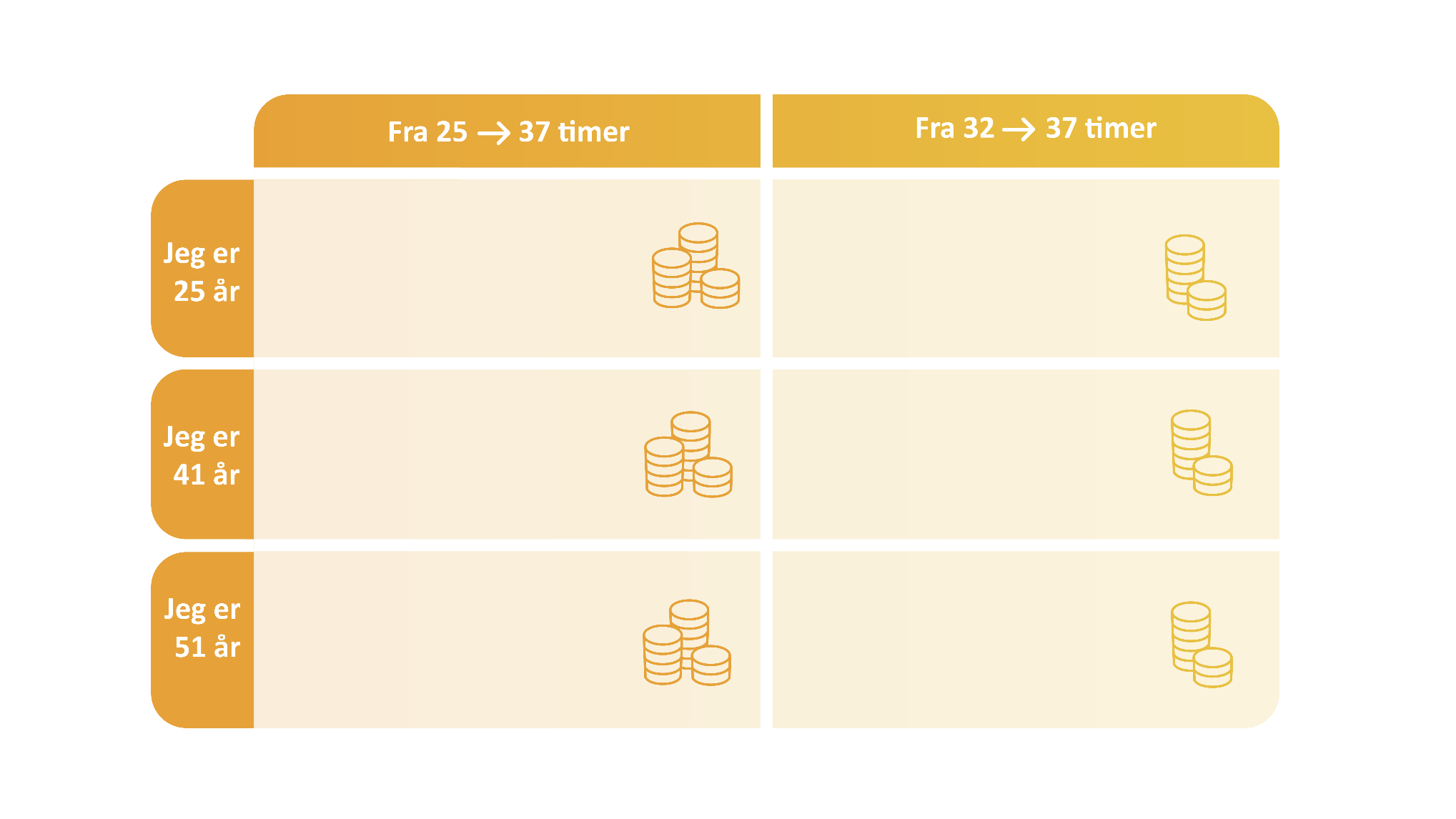 Eksempel: Hvis du er 25 år og går fra 25 timer til 37 timer om ugen, vil du i gennemsnit have tjent 8,7 millioner mere i løn og pension, når du går på pension.
+ 3,9 mio.
+ 8,7 mio.
Tabellen viser i gennemsnitstal, hvor stor en forskel det kan gøre for din samlede løn og indbetalinger til pension, hvis du går på fuldtid, frem til du fylder 68 år. 
Vil du vide mere om, hvad fuldtid kan betyde for dig, så kontakt din tillidsrepræsentant, din faglige organisation eller din leder. Du kan også tale med dit pensionsselskab.
+ 2,8 mio.
+ 6,2 mio.
+ 4,2 mio.
+ 1,9 mio.
Der er regnet med løn og indbetalinger til pension. Løn omfatter grundløn, tillæg, særydelser, feriegodtgørelse og overarbejde.Finansministeriets forudsætninger om pris- og lønudvikling er anvendt. Kilde til tal: KRL/SIRKA årsstatistikken 2020
Arbejder du på deltid? Se, hvor mange millioner du kan tjene ved at gå på fuldtidUdregnet for pædagogiske assistenter ansat i kommunerne
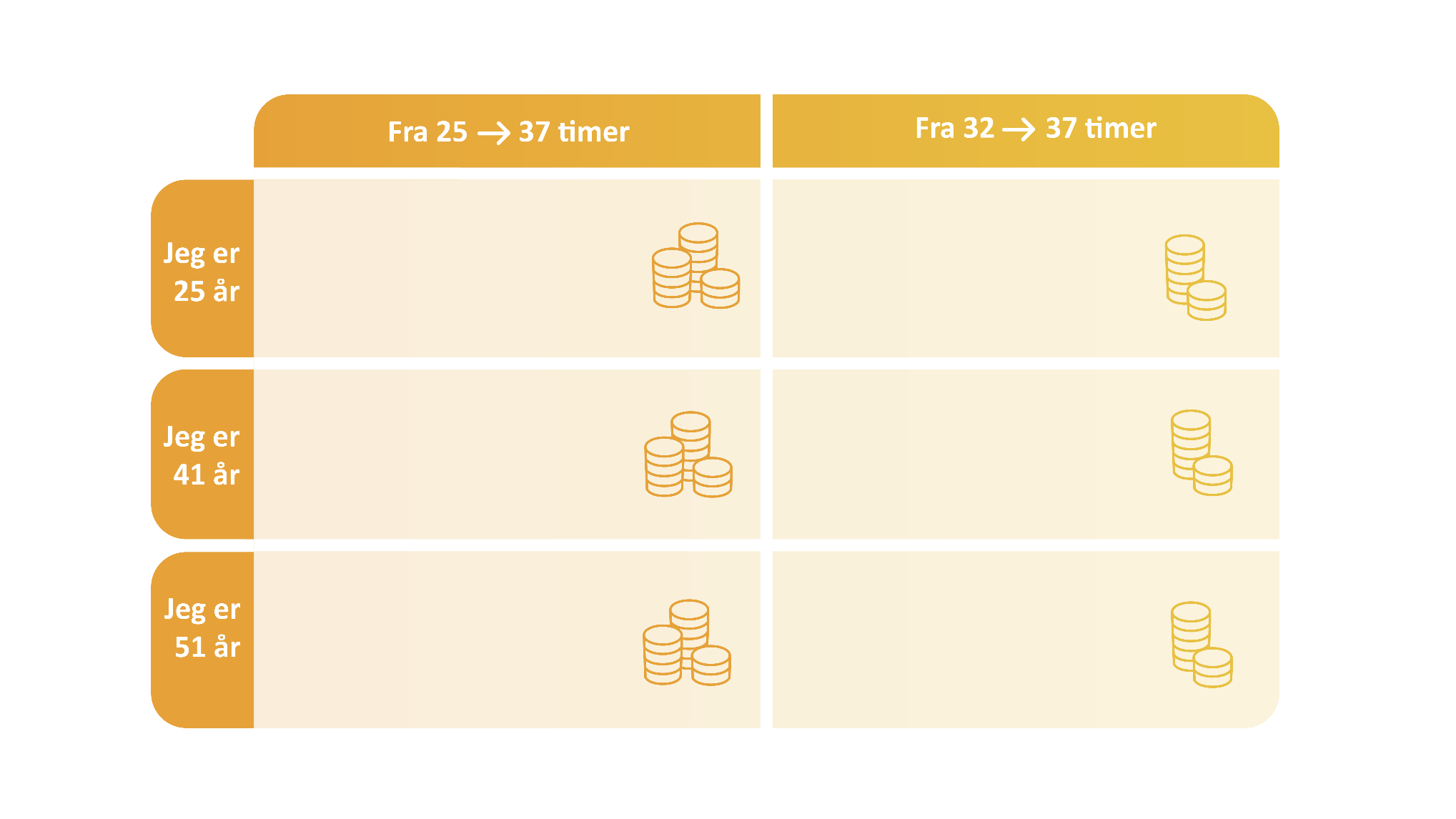 Eksempel: Hvis du er 25 år og går fra 25 timer til 37 timer om ugen, vil du i gennemsnit have tjent 7,4 millioner mere i løn og pension, når du går på pension.
+ 3,2 mio.
+ 7,4 mio.
Tabellen viser i gennemsnitstal, hvor stor en forskel det kan gøre for din samlede løn og indbetalinger til pension, hvis du går på fuldtid, frem til du fylder 68 år. 
Vil du vide mere om, hvad fuldtid kan betyde for dig, så kontakt din tillidsrepræsentant, din faglige organisation eller din leder. Du kan også tale med dit pensionsselskab.
+ 2,2 mio.
+ 5,2 mio.
+ 3,6 mio.
+ 1,5 mio.
Der er regnet med løn og indbetalinger til pension. Løn omfatter grundløn, tillæg, særydelser, feriegodtgørelse og overarbejde.Finansministeriets forudsætninger om pris- og lønudvikling er anvendt. Kilde til tal: KRL/SIRKA årsstatistikken 2020
Arbejder du på deltid? Se, hvor mange millioner du kan tjene ved at gå på fuldtidUdregnet for pædagogmedhjælpere ansat i kommunerne
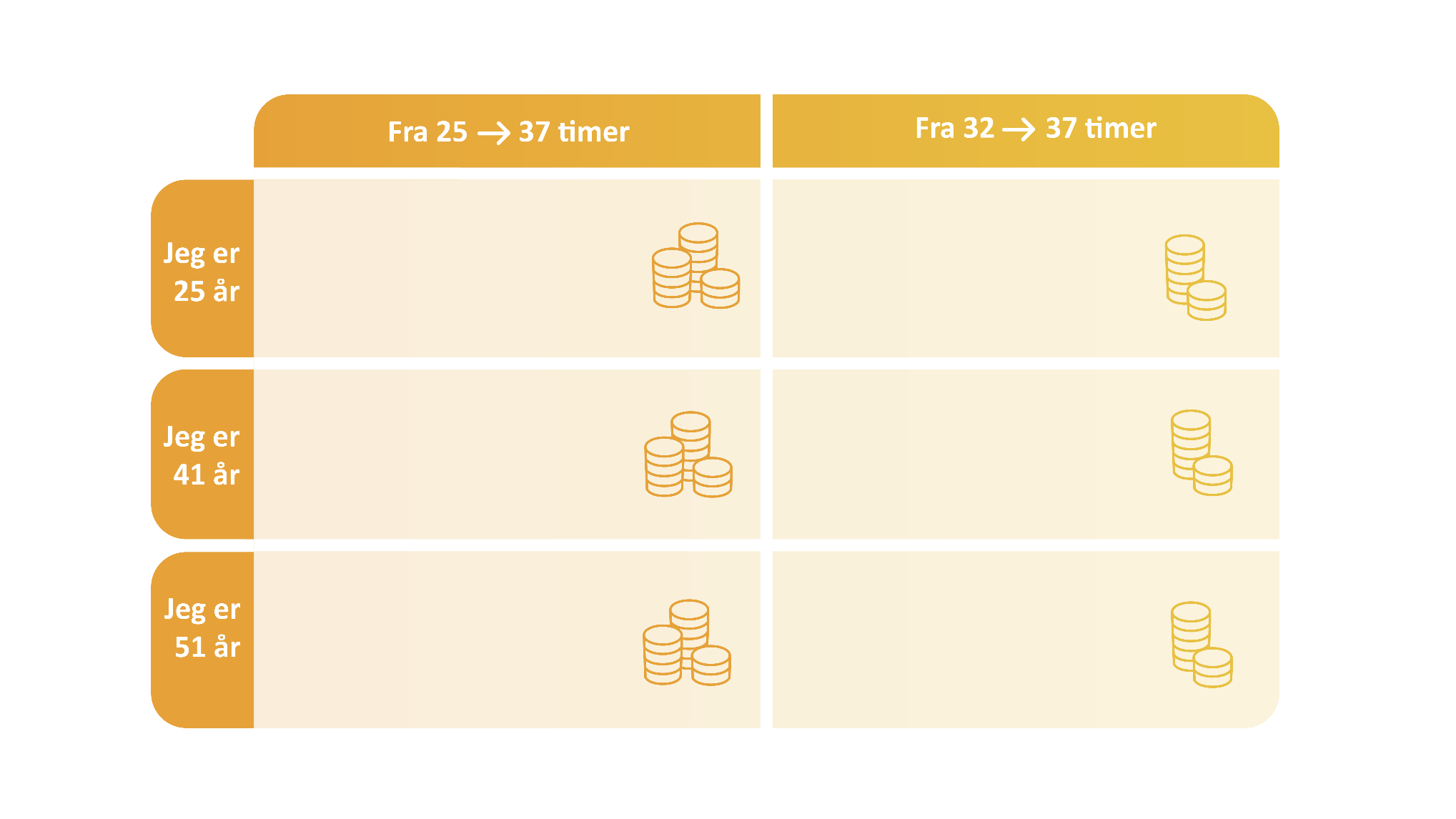 Eksempel: Hvis du er 25 år og går fra 25 timer til 37 timer om ugen, vil du i gennemsnit have tjent 6,8 millioner mere i løn og pension, når du går på pension.
+ 3 mio.
+ 6,8 mio.
Tabellen viser i gennemsnitstal, hvor stor en forskel det kan gøre for din samlede løn og indbetalinger til pension, hvis du går på fuldtid, frem til du fylder 68 år. 
Vil du vide mere om, hvad fuldtid kan betyde for dig, så kontakt din tillidsrepræsentant, din faglige organisation eller din leder. Du kan også tale med dit pensionsselskab.
+ 2,1 mio.
+ 4,8 mio.
+ 3,3 mio.
+ 1,5 mio.
Der er regnet med løn og indbetalinger til pension. Løn omfatter grundløn, tillæg, særydelser, feriegodtgørelse og overarbejde.Finansministeriets forudsætninger om pris- og lønudvikling er anvendt. Kilde til tal: KRL/SIRKA årsstatistikken 2020
Arbejder du på deltid? Se, hvor mange millioner du kan tjene ved at gå på fuldtidUdregnet for socialpædagoger ansat i kommunerne
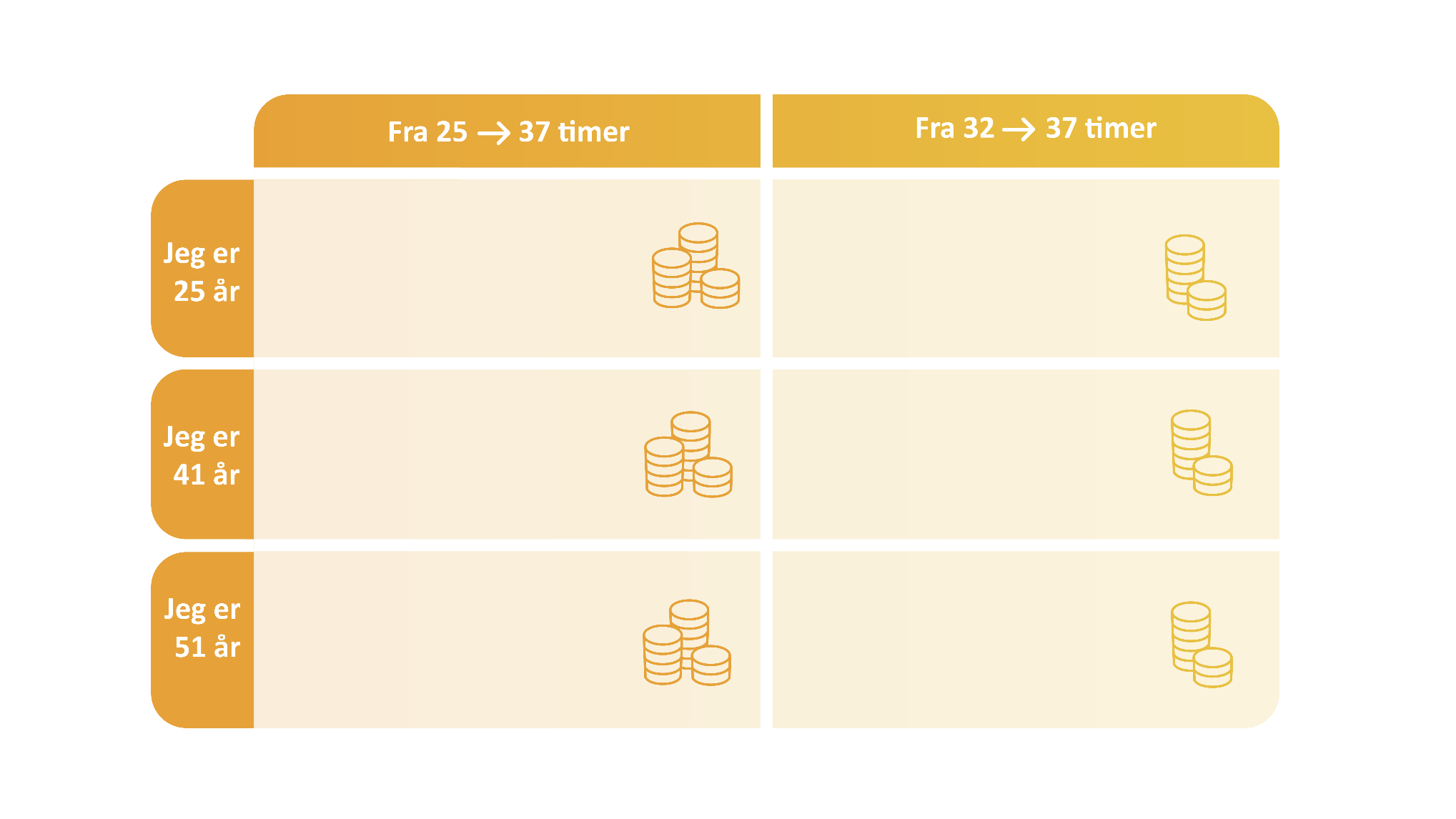 Eksempel: Hvis du er 25 år og går fra 25 timer til 37 timer om ugen, vil du i gennemsnit have tjent 9,1 millioner mere i løn og pension, når du går på pension.
+ 4,2 mio.
+ 9,1 mio.
Tabellen viser i gennemsnitstal, hvor stor en forskel det kan gøre for din samlede løn og indbetalinger til pension, hvis du går på fuldtid, frem til du fylder 68 år. 
Vil du vide mere om, hvad fuldtid kan betyde for dig, så kontakt din tillidsrepræsentant, din faglige organisation eller din leder. Du kan også tale med dit pensionsselskab.
+ 3 mio.
+ 6,5 mio.
+ 4,4 mio.
+ 2 mio.
Der er regnet med løn og indbetalinger til pension. Løn omfatter grundløn, tillæg, særydelser, feriegodtgørelse og overarbejde.Finansministeriets forudsætninger om pris- og lønudvikling er anvendt. Kilde til tal: KRL/SIRKA årsstatistikken 2020